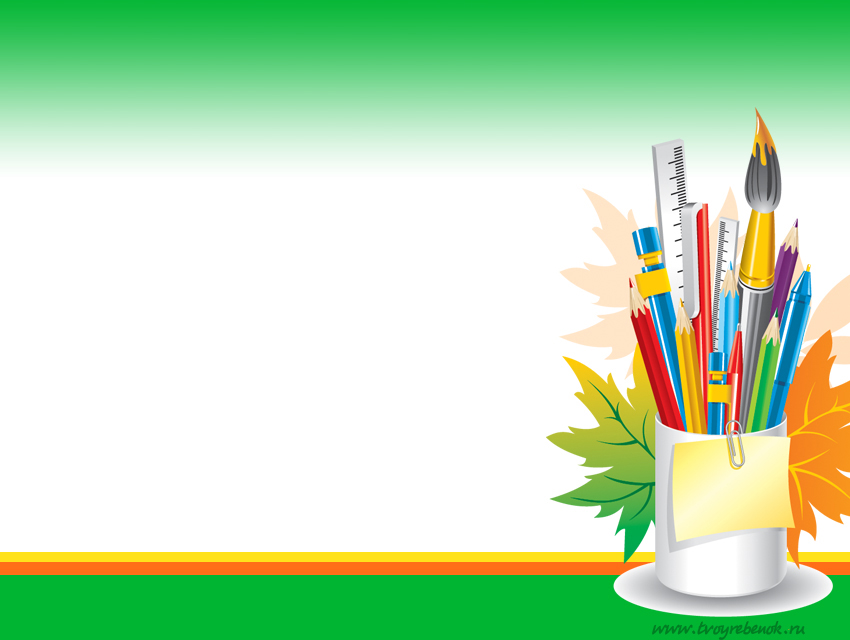 ГРУППА
ПРОДЛЁННОГО
ДНЯ
Воспитатель:
Гурьева 
Александра Александровна
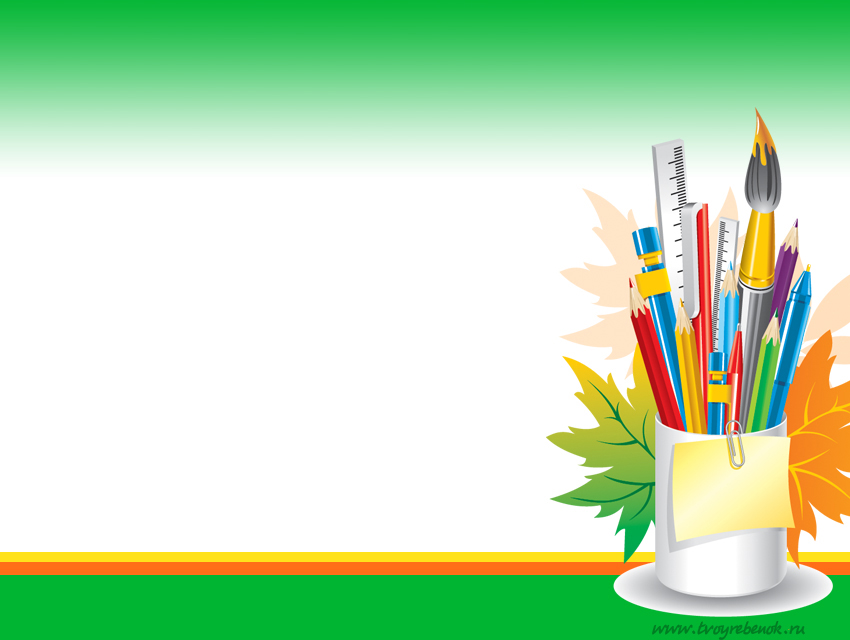 КАК
ПРОХОДИТ
НАШ
ДЕНЬ
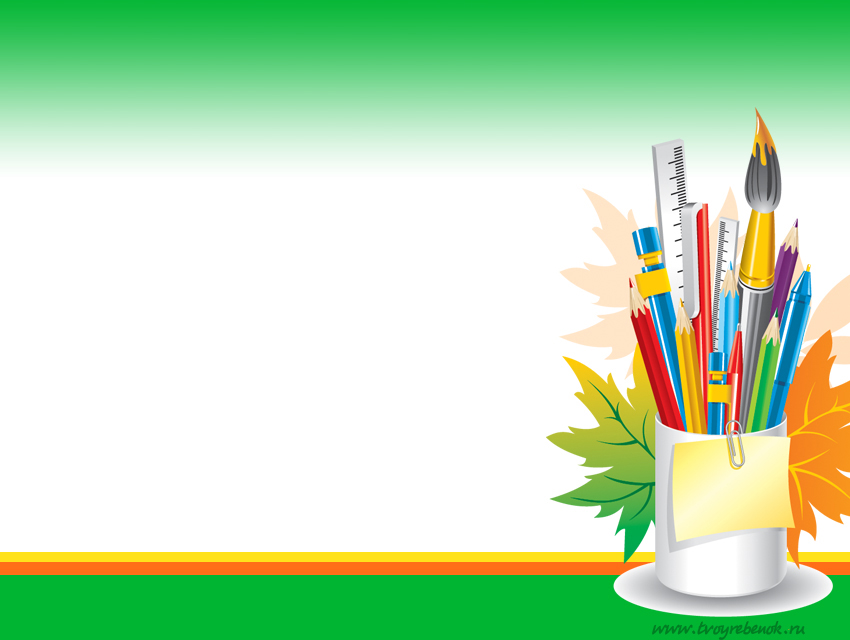 Сначала любят все покушать
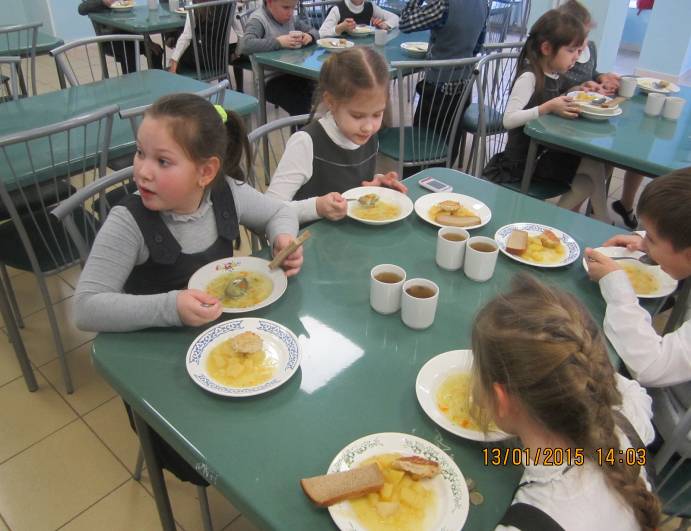 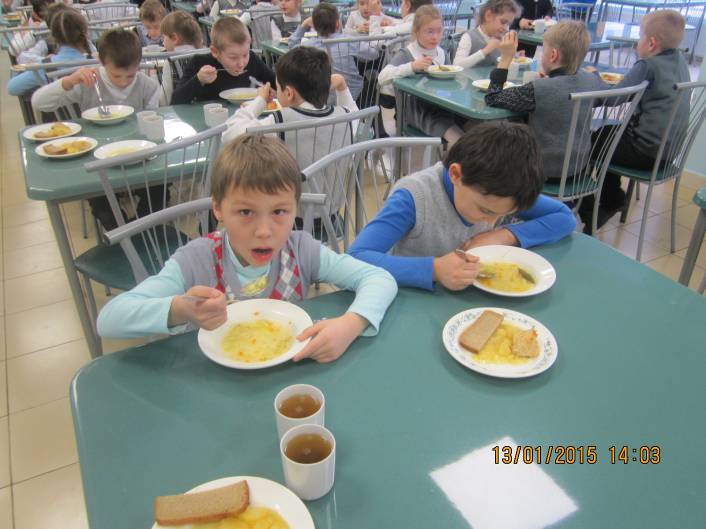 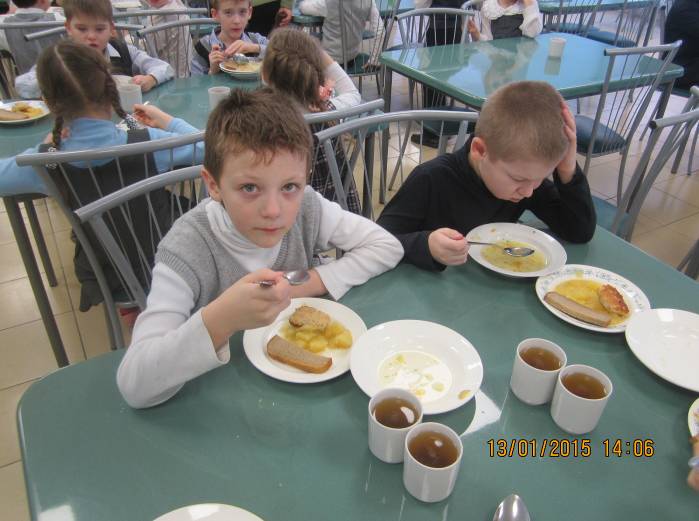 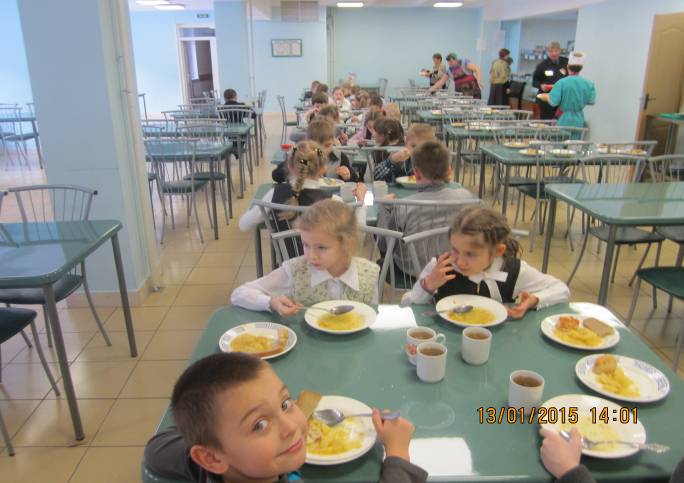 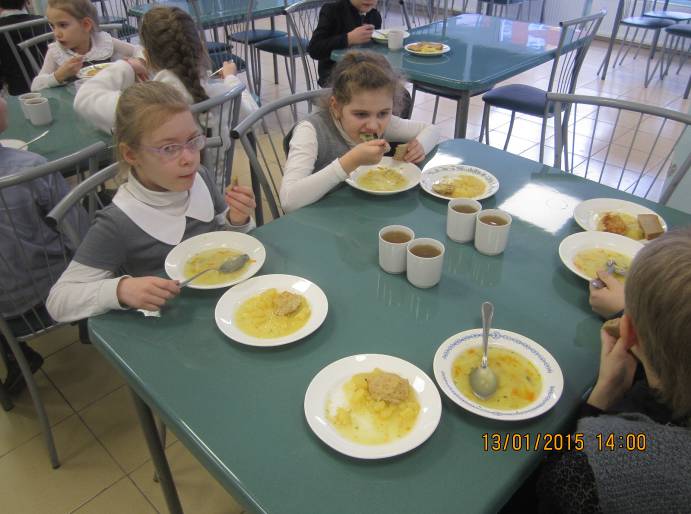 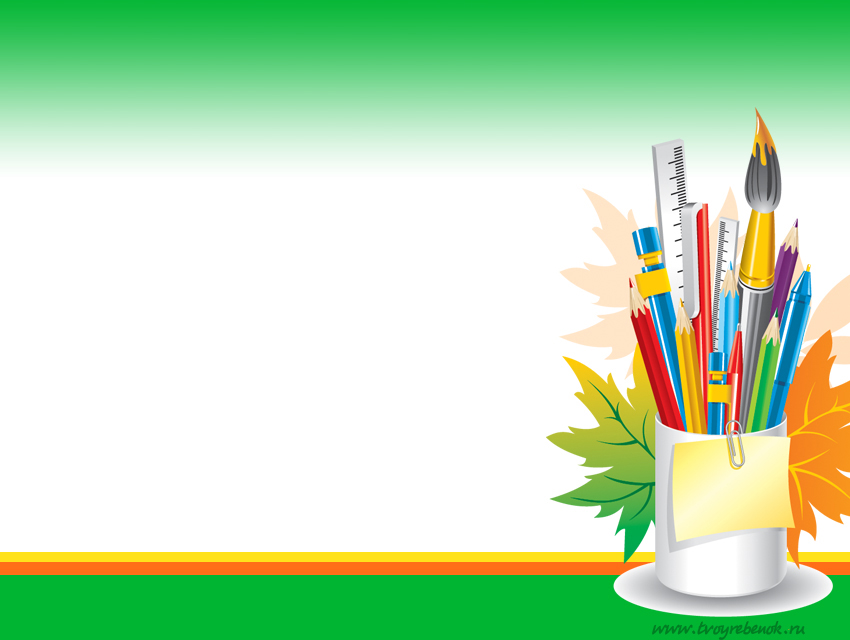 ПОРЕЗВИТЬСЯ ОТ ДУШИ
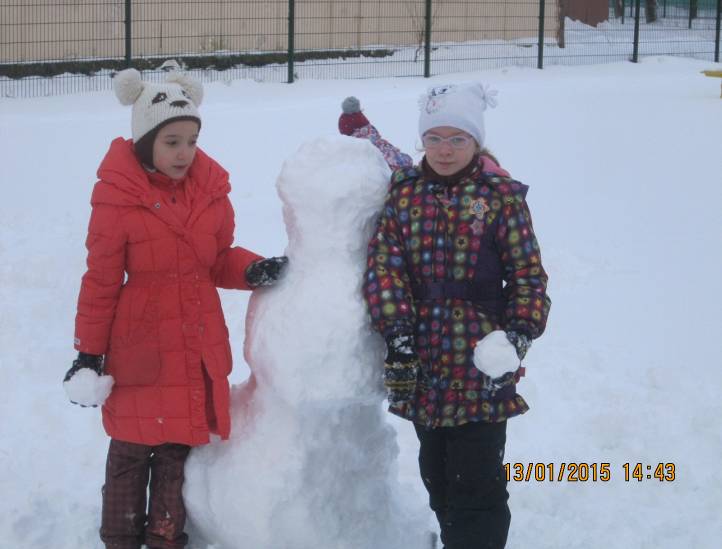 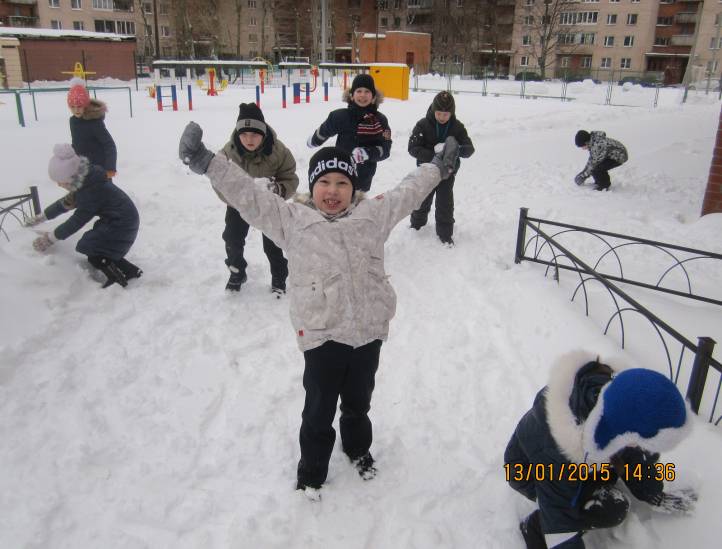 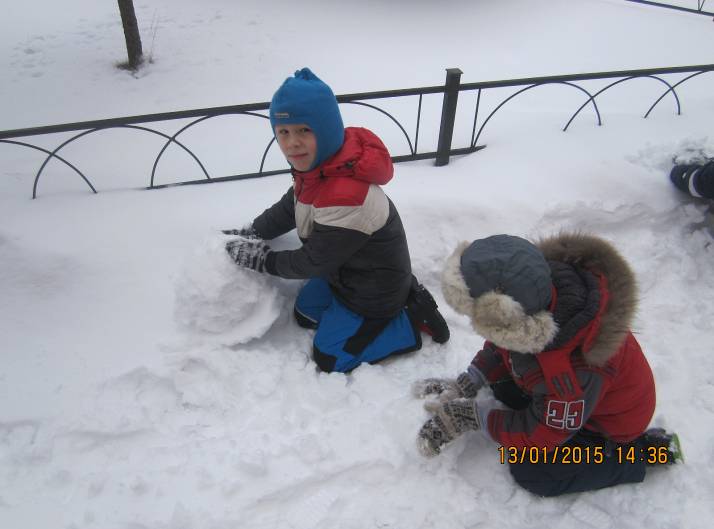 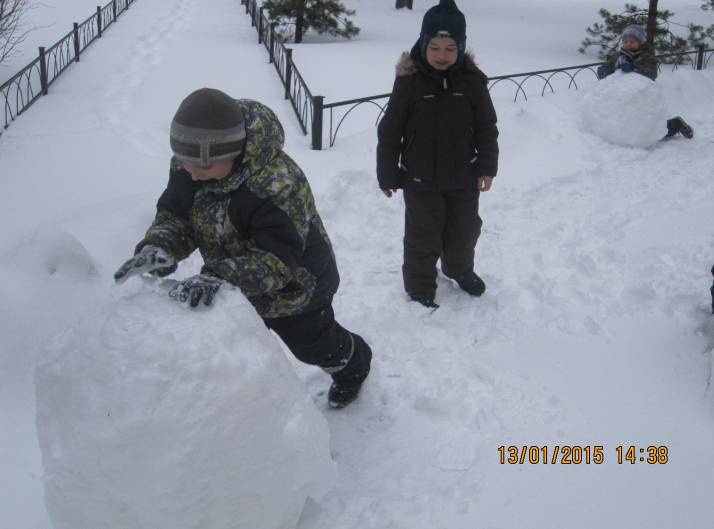 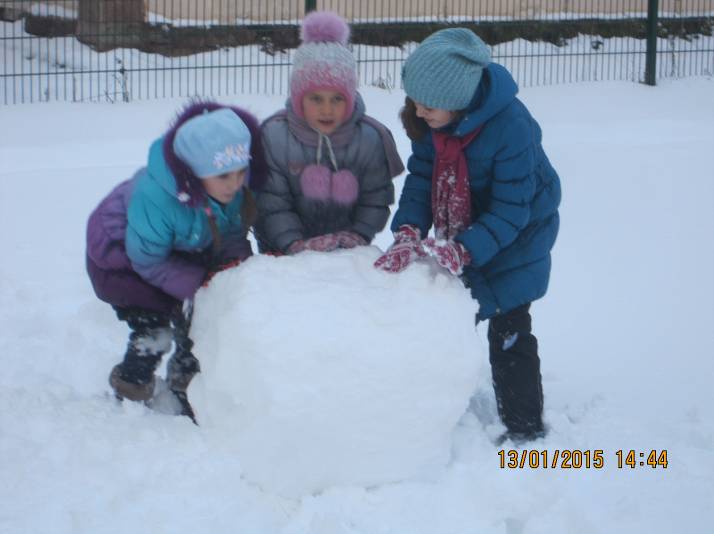 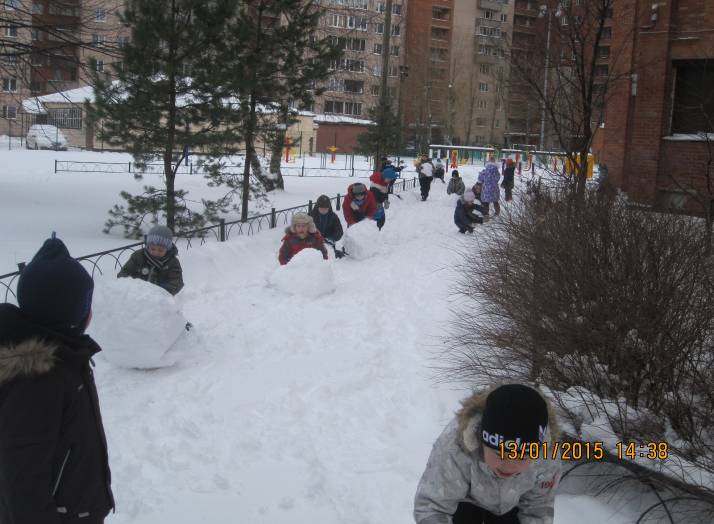 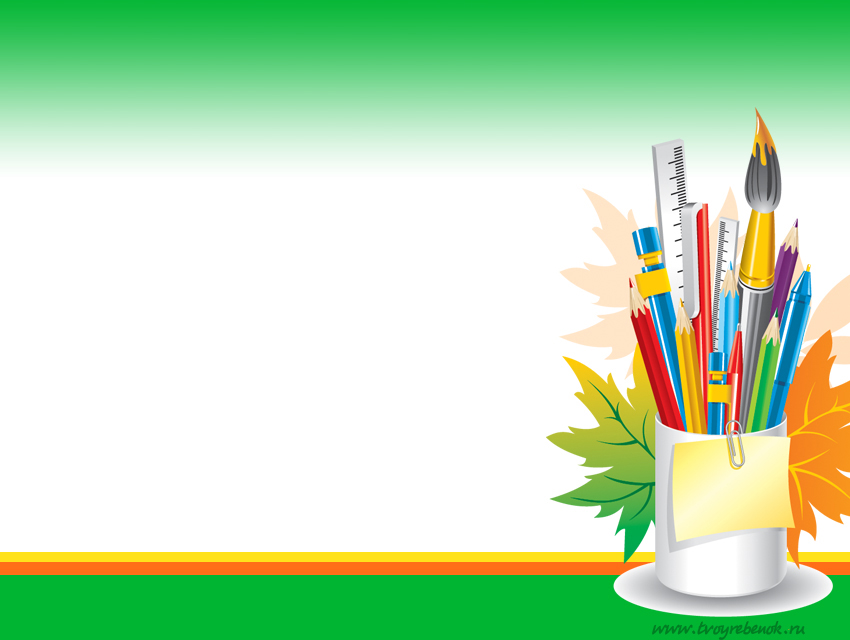 А потом по интересам
играют наши "малыши"
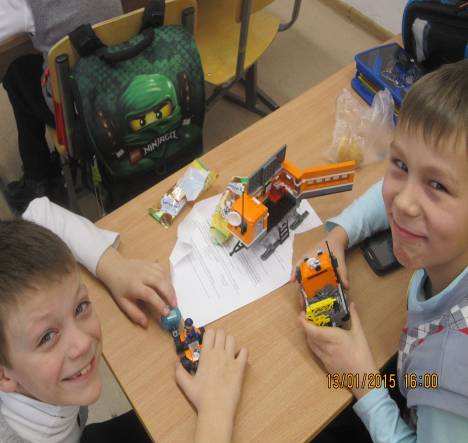 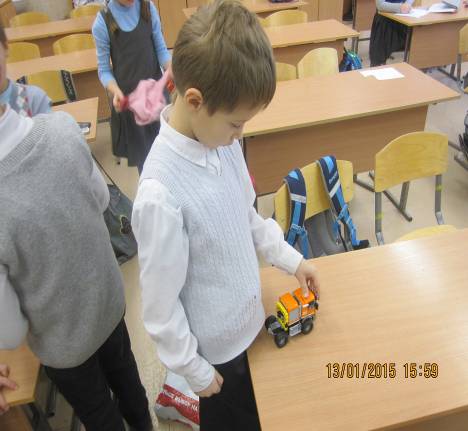 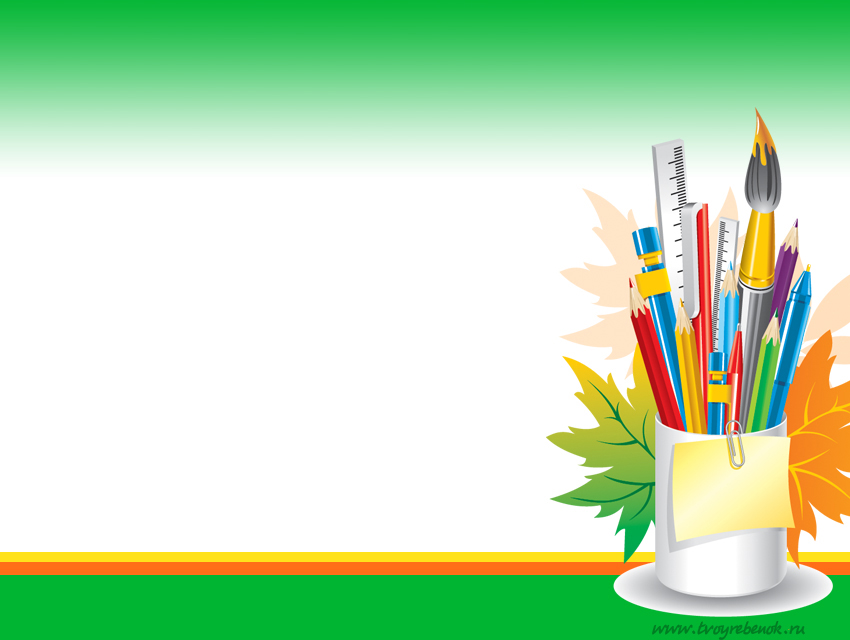 Кто самый меткий?
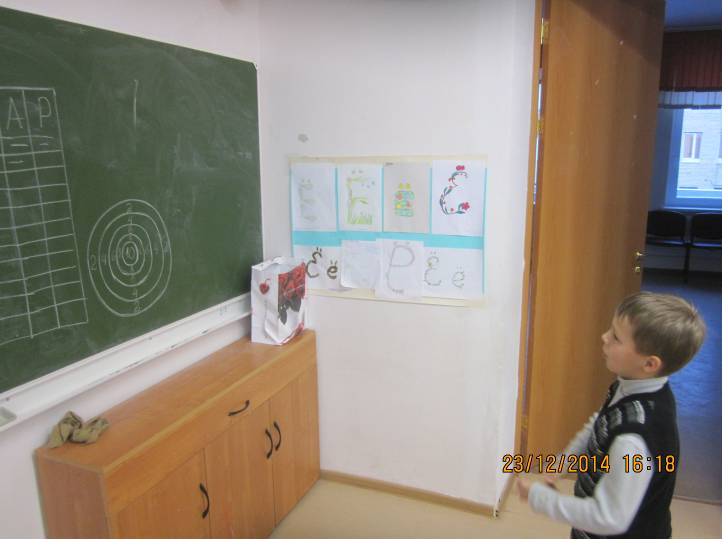 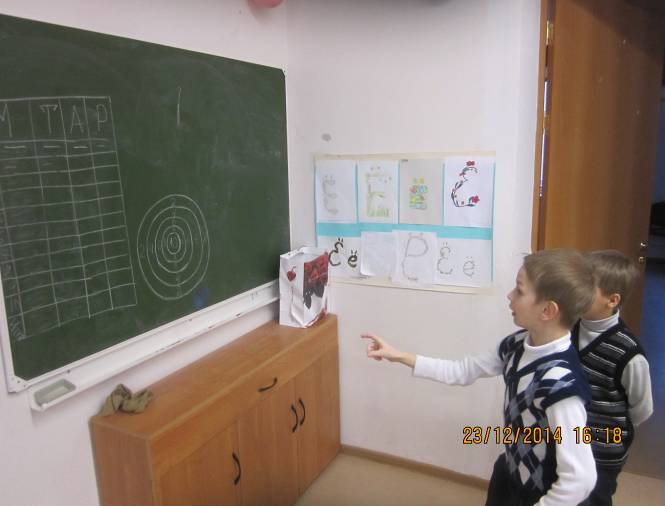 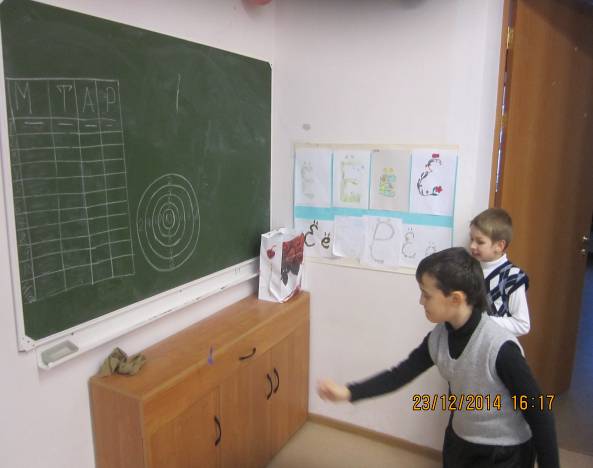 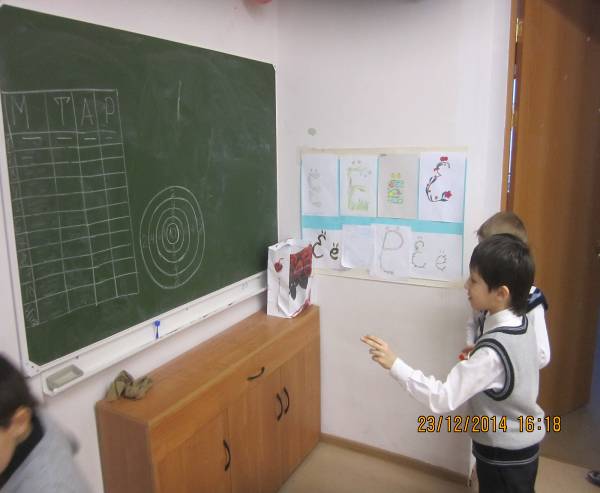 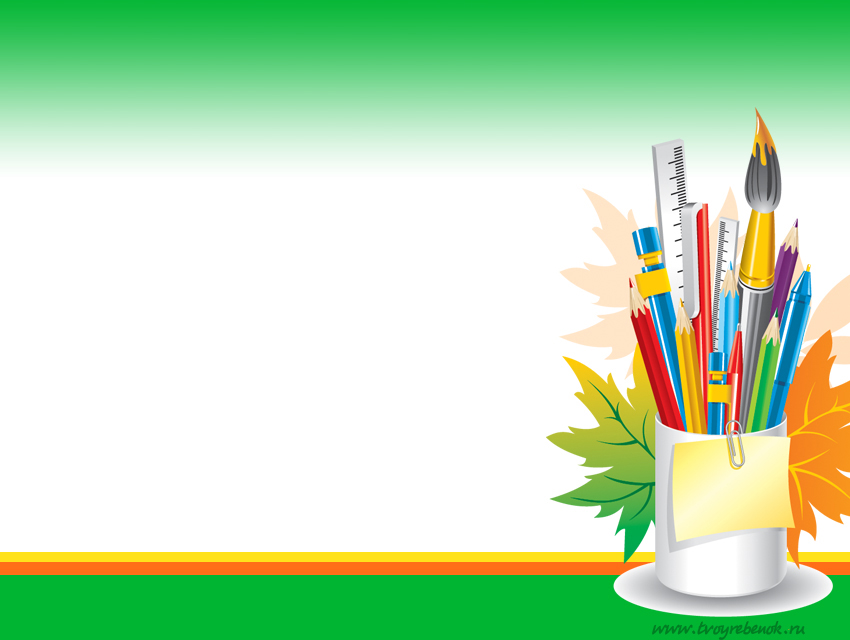 Кто самый талантливый?
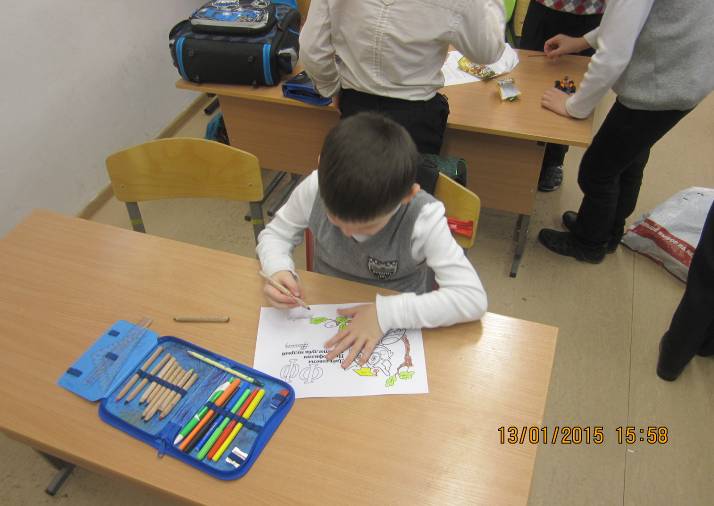 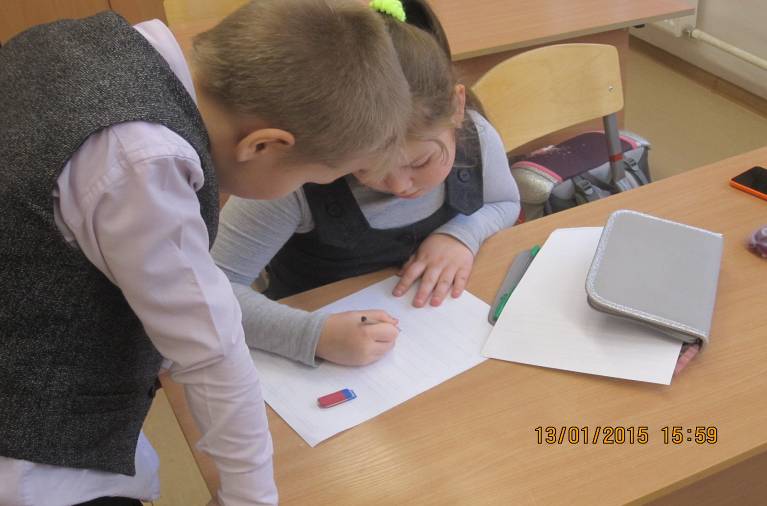 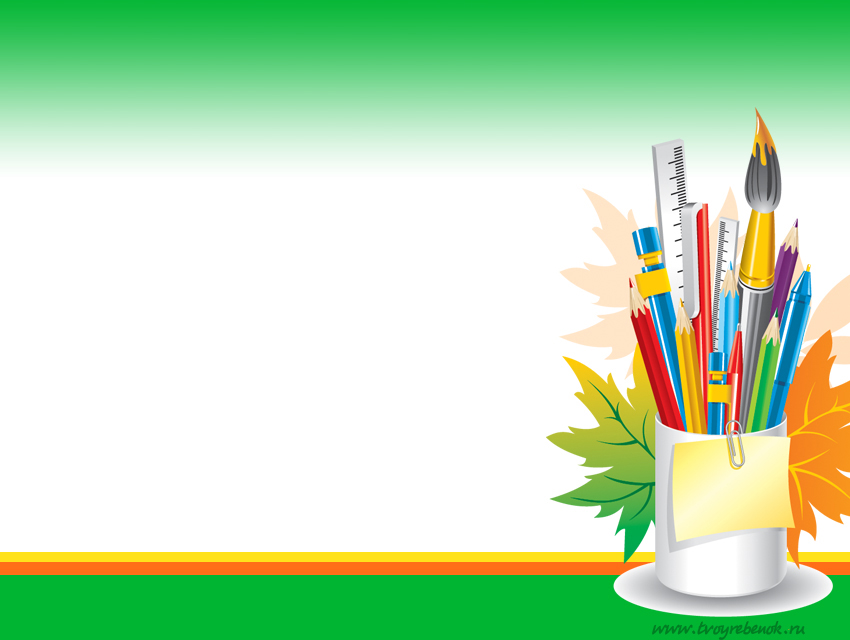 Кто самый умный?
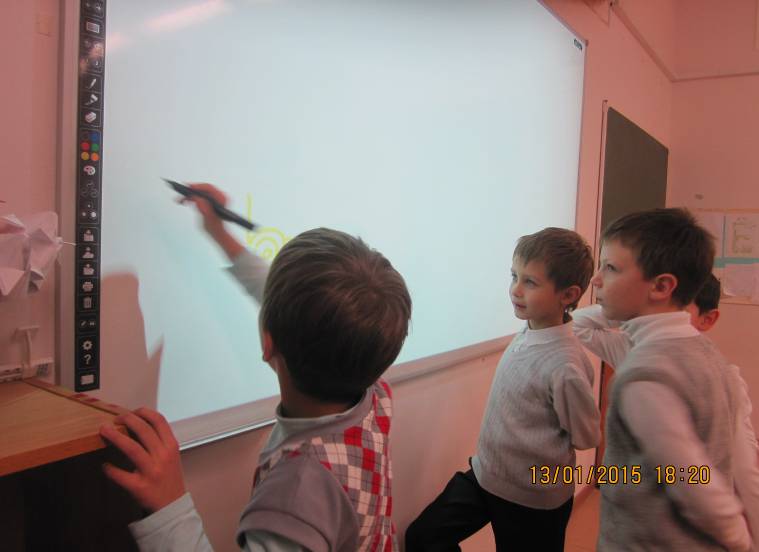 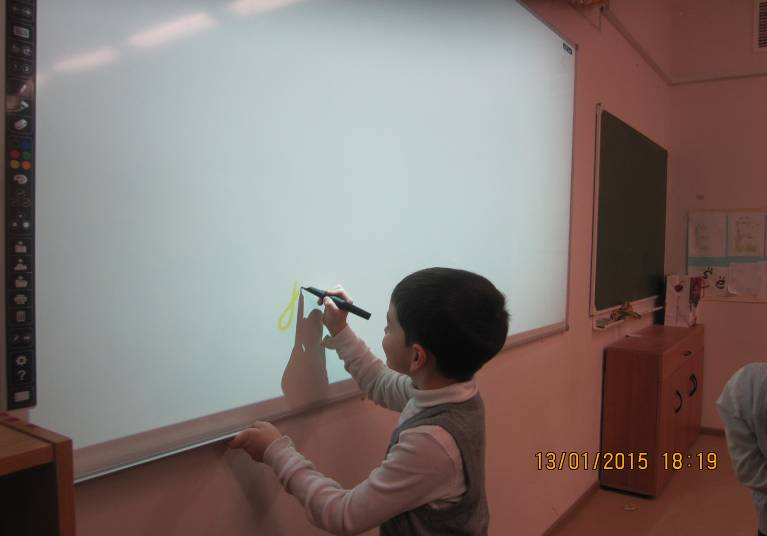 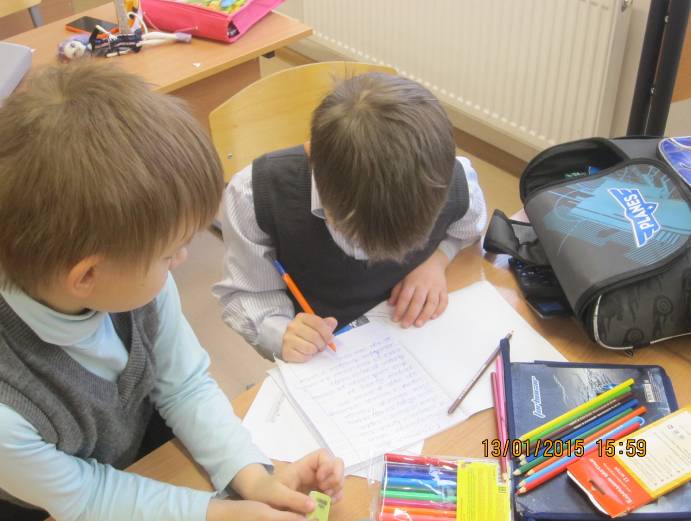 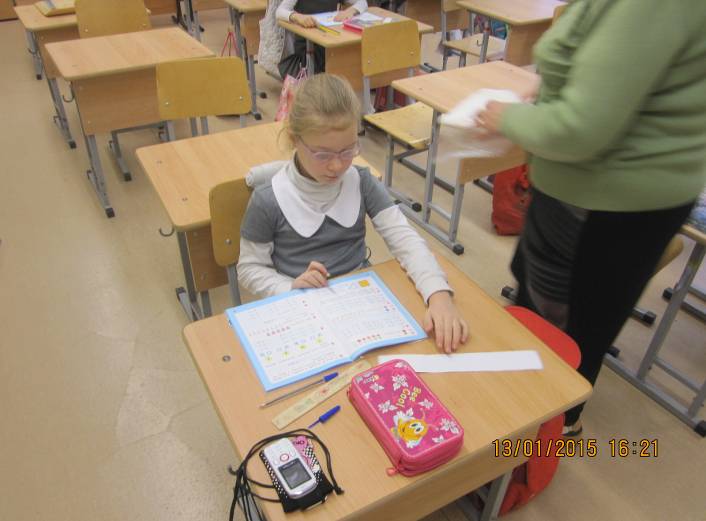 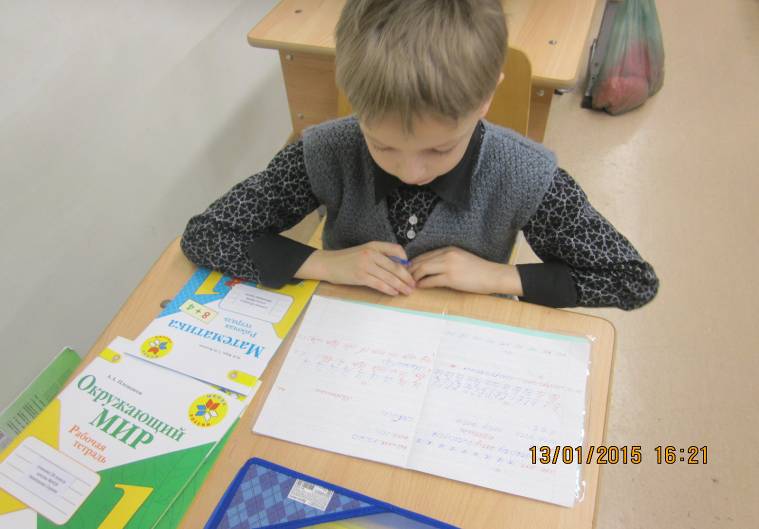 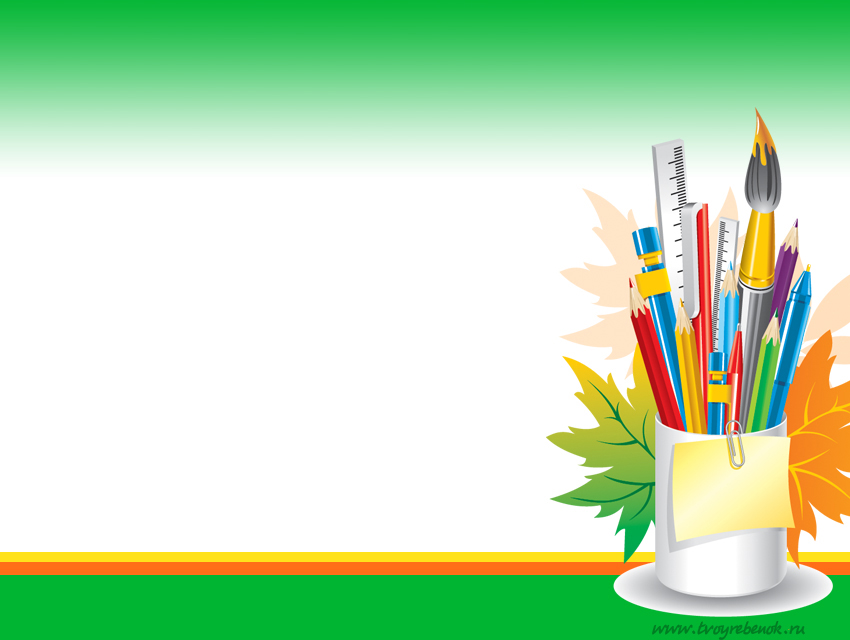 У кого ЗОЛОТЫЕ ручки?
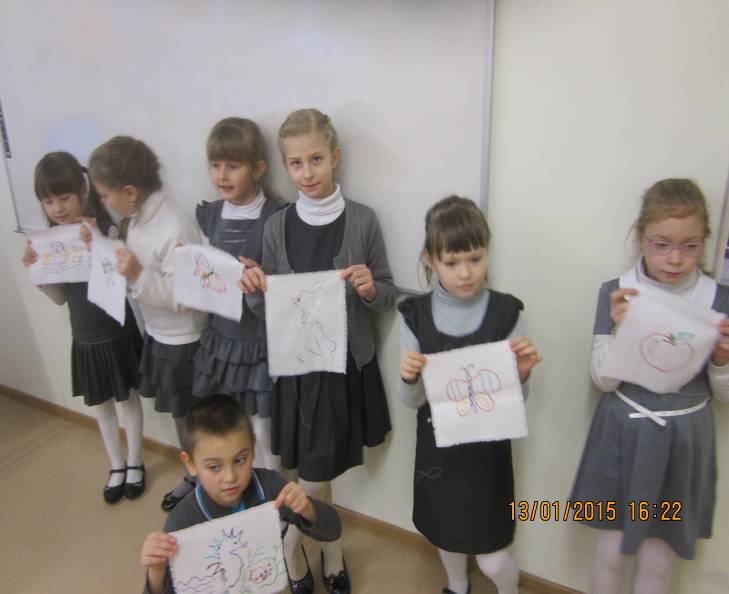 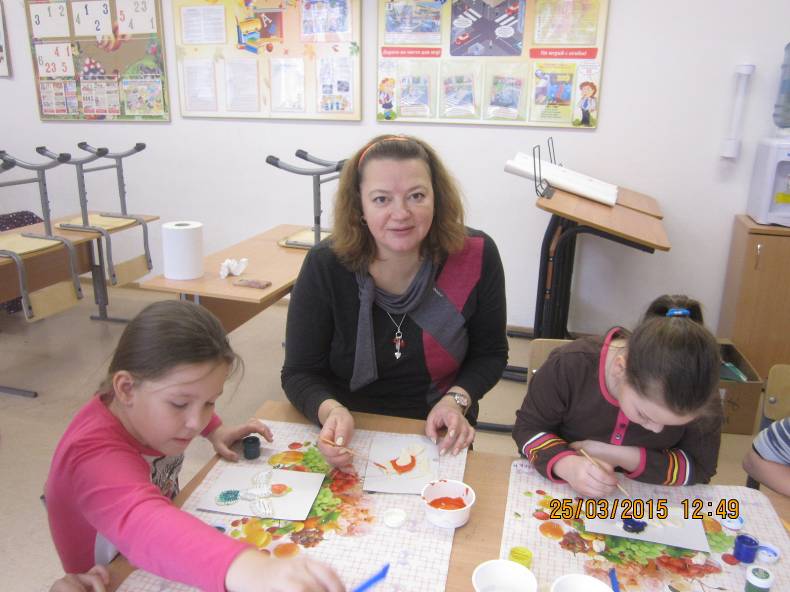 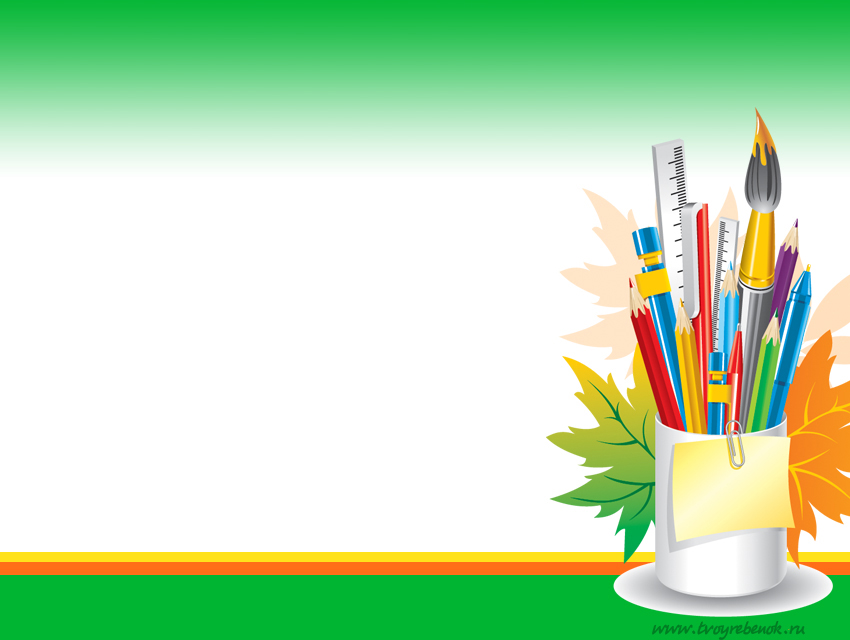 МЫ ВСЕ РАЗНЫЕ:
КТО-ТО ЛЮБИТ ЧИТАТЬ,
КТО-ТО ЗАНИМАТЬСЯ СПОРТОМ,
КТО-ТО ИГРАЕТ С МАШИНКОЙ,
А КТО-ТО РИСУЕТ ЦВЕТЫ,
НО НАМ ХОРОШО ВМЕСТЕ
И МЫ ПРИГЛАШАЕМ ТЕБЯ.
ПРИСОЕДИНЯЙСЯ!